Transactions
Professor Ken Birman
CS4414 Lecture 24
Cornell CS4414 - Spring 2023
1
Idea map for today
Two-Phase commit: a central building block for a solution.  Ensures that if any process commits, all do; otherwise it aborts.
Transaction model: a way to describe correct, consistent behavior when distributed programs concurrently access storage that could be spread over many machines.
How would we prove that a solution such as this really works?

Could it deadlock?  What would we do if that happened?

What is something crashes but we want the system to be self-repairing?
Two-phase locking (similar name, totally different meaning!): A way to do read and write locking that, when combined with two-phase commit, ensures transactional serializability
Cornell CS4414 - Spring 2023
2
Transaction Model
A “model” is a descriptive formalism – a mathematical way to describe real-world things.

The transactional model starts by defining data object and processes.  The idea is to have a very simple mathematical description that removes all the implementation details and leaves only the bare bones, but yet is still useful.
Cornell CS4414 - Spring 2023
3
Role of begin and commit/Abort?
Begin is a kind of a “curly brace”.  But in fact it denotes the place where the transactional system initializes itself.  

Commit is the way a successful transaction tells the runtime environment to save (make permanent) all its changes.

Abort tells the system to back the changes out.
Cornell CS4414 - Spring 2023
4
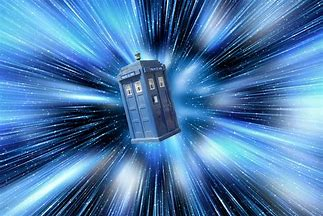 Abort is useful!
Suppose you were uncertain how to approach someone you really, really wanted to meet.

You could try different options.  If they didn’t work out, you just invoke “abort” and the world rewinds to how it was at the start.

Kind of like the movie “Palm Springs”
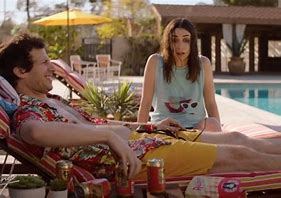 Cornell CS4414 - Spring 2023
5
Data and Processes
We model data as a set of variables, usually with alphabetical names such as X, Y, Z…

A transaction models an executing program that has begin/commit/abort blocks, inside of which it issues reads and writes to the variables.
Cornell CS4414 - Spring 2023
6
Synchronization
We expect to have lots of concurrent processes running, so we need a way to avoid concurrency issues.

For this a transactional model introduces read locks and write locks.  If you hold a read lock on X, you can only do reads.  With a write lock, you can do both reads and writes.
Cornell CS4414 - Spring 2023
7
Example
Transaction 1:
      Begin;
            ReadLock X;
            ReadLock Y;
            WriteLock Z;
            Z = X+Y;   
      Commit;
Transaction 2:
      Begin;
            ReadLock Z;
            WriteLock X;
            WriteLock Y;
            X = Y-Z;
            Y = X+Z;
      Commit;
Cornell CS4414 - Spring 2023
8
Why does our model look like code?
The real program would be written in a language like C++

But the idea is to strip away everything except locking and data access operations.  

So we still see a code-like structure, but now we think of it as a mathematical tool for describing our program.
Cornell CS4414 - Spring 2023
9
Things we “strip away”
We don’t show your C++ and its variables.  We hide the logic of the program than executed the transactional reads and writes.  

We don’t show the full data structure.  X could be an object and we might be changing just one field, but we show it as a read or write.

We don’t show the various schedulers that might reorder things.
Cornell CS4414 - Spring 2023
10
Concept: A storage “Execution Trace”
This is a time-line (left to right) showing the sequence of events as observed by the storage layer of the transactional system

Each read or write will be visible, but we don’t show the locking requests (those are handled in a different layer, so they aren’t part of the storage trace – they are part of a concurrency control execution trace)
Cornell CS4414 - Spring 2023
11
Basic philosophy
Our concurrent system should behave just like it ran one transaction at a time, to completion, then started the other.

But the order in which they run isn’t predictable.  Any permuted order is considered to be a correct run of the system.

This property is called serializability.
Cornell CS4414 - Spring 2023
12
Execution trace: T1 runs first, then T2
Transaction 1:
      Begin;
            ReadLock X;
            ReadLock Y;
            WriteLock Z;
            Z = X+Y;   
      Commit;
Transaction 2:
      Begin;
            ReadLock Z;
            WriteLock X;
            WriteLock Y;
            X = Y-Z;
            Y = X+Z;
      Commit;
R1 X
R1 Y
W1 Z
R2 Z
W2 X
W2 Y
R2 X
R2 Y
In this trace, time goes from left to right
Cornell CS4414 - Spring 2023
13
Second example: T2 runs first, then T1
Transaction 1:
      Begin;
            ReadLock X;
            ReadLock Y;
            WriteLock Z;
            Z = X+Y;   
      Commit;
Transaction 2:
      Begin;
            ReadLock Z;
            WriteLock X;
            WriteLock Y;
            X = Y-Z;
            Y = X+Z;
      Commit;
W2 X
R1 X
R1 Y
W1 Z
W2 Y
R2 X
R2 Z
R2 Y
In this trace, time goes from left to right
Cornell CS4414 - Spring 2023
14
Third trace: Interleaved.  Is this a serializable event ordering?
Transaction 1:
      Begin;
            ReadLock X;
            ReadLock Y;
            WriteLock Z;
            Z = X+Y;   
      Commit;
Transaction 2:
      Begin;
            ReadLock Z;
            WriteLock X;
            WriteLock Y;
            X = Y-Z;
            Y = X+Z;
      Commit;
R1 Y
R2 Z
R2 X
R1 X
R2 Y
W2 X
W2 Y
W1 Z
Cornell CS4414 - Spring 2023
15
Was the third trace serializable?
Suppose initially X=1, Y=2, Z=9

First trace: 
   T1 leaves X=1, Y=2, Z=3
   … then T2 leaves X=-1, Y=2, Z=3
Cornell CS4414 - Spring 2023
16
do these traces give correct results?
Suppose initially X=1, Y=2, Z=9

First trace: 
   T1 leaves X=1, Y=2, Z=3
   … then T2 leaves X=-1, Y=2, Z=3
Now consider trace 2 for X=1, Y=2, Z=9

Here, T2 ran first, then T1 
    T2 leaves X=-7, Y=2, Z=9
   … then T1 leaves X=-7, Y=2, Z=-5
Bold: these outcomes reflect the two possible orderings
Cornell CS4414 - Spring 2023
17
Hand-computing the interleaved outcome
Transaction 1:
      Begin;
            ReadLock X;
            ReadLock Y;
            WriteLock Z;
            Z = X+Y;   
      Commit;
Transaction 2:
      Begin;
            ReadLock Z;
            WriteLock X;
            WriteLock Y;
            X = Y-Z;
            Y = X+Z;
      Commit;
End   X = -7         Y = 2         Z = 3
W1 Z = 3
W2 X = -7
R1 Y  = 2
R1 X = 1
Start X = 1         Y = 2         Z = 9
R2 Z = 9
W2 Y = 2
R2 Y = 2
R2 X  = 1
Cornell CS4414 - Spring 2023
18
do these traces give correct results?
We started with X=1, Y=2, Z=9

The T1T2 serialization order results in:
        X=-1, Y=2, Z=3
The T2T1 serialization order results in:
        X=-7, Y=2, Z=-5
… But the interleaved execution results in:
        X=-7, Y=2, Z=3
This can’t happen with the ordering T1 T2 or T2 T1
Cornell CS4414 - Spring 2023
19
A familiar situation!  Just like critical sections with interference!
… It turns out that serialized orderings make sense, but non-serialized execution orderings are almost always nonsense.

We need to allow concurrency (for speedup) but prevent disordered/scrambled outcomes.  

Idea:  we need a way to enforce serializability
Cornell CS4414 - Spring 2023
20
Why use abort (in code, not real life)?
Abort undoes the effects – just as if the transaction never started.   

Non-serializable execution?  Just make sure that when the transactions complete,  they are forced to abort.  Unhappy with the new bank balance if this transaction runs?  Abort it.

We also use abort to “clean up” if a crash disrupts a run
Cornell CS4414 - Spring 2023
21
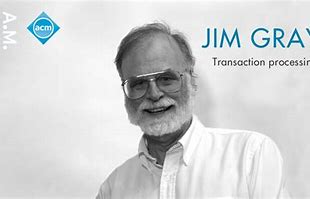 ACID Model, Serializability
Jim Gray and others proposed a simple set of rules to describe how transactions should behave: ACID
  Atomic:  All or nothing.
  Consistent:  A correct transaction takes the data from one     consistent state to another consistent state.
  Isolation:  If two transactions run at the same time, they should    see one-another’s pending (uncommitted) updates.
  Durability:  Once committed, updates won’t get lost.
Cornell CS4414 - Spring 2023
22
A bit like critical sections!
With critical sections we enforce that only one thing can run the protected block(s) of code at a time.

Transactions are using this concept but taking it a little further.  P and Q can “simultaneously” access X and Y and Z.  All we care about is the state at the end of the run when all the commit and abort operations are finished.
Cornell CS4414 - Spring 2023
23
Two-Phase Commit
A “distributed protocol” aimed at solving a practical issue seen with transactions when data is spread over multiple servers.

Suppose that X and Y and Z are each held by different servers.  When a transaction runs, it creates pending updates, X’, Y’, Z’.  Commit makes these permanent… Abort would roll them back.

But how do we ensure “all or nothing” commit (or abort)?
Cornell CS4414 - Spring 2023
24
Failures (crashes) make it hard
Suppose server Y crashes and then restarts.  The crash mangled transient update (Y’). Y can still abort but can no longer commit!

So, suppose T is trying to commit.
Cornell CS4414 - Spring 2023
25
Two-Phase COmmit
T says to X, Y and Z: are you able to commit?  
X and Y and Z must first log X’ and Y’ and Z’ on disk.  This is toensure that even with a crash, they are still prepared to commit.
Then each replies: “I’m prepared to commit!”  
T can commit if all three are prepared… but should abort if any doesn’t respond or replies that it “must abort”.
T also logs its decision, so if Y is down when T commits, later Y can find out what it should do.  We call this an outcomes log.
Step 5 assumes the log is highly available, but there are ways to ensure this.
Cornell CS4414 - Spring 2023
26
Problem solved!
With two-phase commit, either all of the servers (eventually) commit and install the update, or all of them abort.

A crashed server will reboot with the update still pending, but won’t have lost it.  So by checking the outcomes log, it learns that the transaction committed, and then it finalizes the outcome before resuming participation in the system.  “Automatic repair”!
Cornell CS4414 - Spring 2023
27
What about locking?
R1 Y
R2 Z
R2 X
R1 X
W2 X
W2 Y
W1 Z
T1 has a read lock on X, and wants a write lock on Z.  
But T2 has a write lock on Z, and is waiting for a read lock on X.
Deadlock!  The red lock operations never complete… the yellow data reads and writes never actually occur!
Cornell CS4414 - Spring 2023
28
What about locking?  Here we focus on the concurrency control trace
R1 Y
R2 Z
R2 X
R1 X
W2 X
W2 Y
W1 Z
These never get issued because T1 and T2 both are waiting!
T1 write-lock Z
T1 read-lock Y
T1 read-lock X
T2 read-lock Z
T2 write-lock X
T1 has a read lock on X, and wants a write lock on Z.  
But T2 has a write lock on Z, and is waiting for a read lock on X.
Deadlock!  The red lock operations never complete… the yellow data reads and writes never actually occur!
Cornell CS4414 - Spring 2023
29
What about locking?
R1 Y
R2 Z
R1 X
T1 write-lock Z
T1 read-lock Y
T1 read-lock X
T2 read-lock Z
T2 write-lock X
T1 has a read lock on X, and wants a write lock on Z.  
But T2 has a write lock on Z, and is waiting for a read lock on X.
Deadlock!  The red lock operations never complete… the yellow data reads and writes never actually occur!
Cornell CS4414 - Spring 2023
30
Notice the wait-for cycle
T1 waits for T2.  T2 waits for T1.

Any deadlock involves a cycle of this kind.  A solution that cannot form lock cycles will be free of deadlocks.

For example: pre-agree on a locking order, like “you must get your locks in alphabetical order”.
Cornell CS4414 - Spring 2023
31
… an idea we already saw, with threads!
In our sample transactions, the code for T1 has no problems: it locks X, then Y, then Z.

The code was written as if T2 would first lock Z, then X, then Y.  This breaks the new rule!
 T2 will need to be redesigned to ask for locks in X, Y, Z order
  Otherwise, at runtime, T2 will get a “lock order exception”
Cornell CS4414 - Spring 2023
32
Practical consequence?
T2 would need to know what locks it will need from the moment it starts – it can’t just walk through our storage system and get locks as it runs into objects.

Some transactions could definitely be written to anticipate future locking needs, but often this would be infeasible.

So the rule isn’t always practical, but if it can be done, it works.
Cornell CS4414 - Spring 2023
33
More limitations
It turns out that ordered locking is not quite enough.

We also need the rule that a process always asks for the strongest form of locking it will ever need.  So if T1 wants to read X now, it can’t later try to upgrade its lock to a write lock.  It needs a write lock “from the start” if it might update X.

Our examples didn’t need this form of “lock upgrade” but random fragments of code might not know, in advance, if they will read X now and try to update X later.  So again, this might be tricky.
Cornell CS4414 - Spring 2023
34
Two-Phase locking with ordered locks
This is a name for the rule that:
  Transactions get their locks in the proper order
  … and can never release a lock before the commit point,    so they can’t acquire, release, re-acquire
  There is a phase when locks are accumulated, then commit      (or abort), then locks are released.
  Don’t let the similarity of the name confuse you: this is not    related to two-phase commit.
Cornell CS4414 - Spring 2023
35
Add it all up and… it works!
Many modern computer systems use transactions.

Very easy to understand, simple coding style.  For many applications, the basic rules aren’t too hard to follow.

Gives a basic and robust way to handle failures
Cornell CS4414 - Spring 2023
36
Good things about transactions
They are an easy model to understand.

Many packages implement the model.

Database systems like MySQL, Oracle, etc. have transactions “built in.”  You talk to the database via a query/update API, and they handle everything.
Cornell CS4414 - Spring 2023
37
Transactions on memory objects
One big area of research involved “transactional memory”

The idea was that a language like C++ could support  transactional objects, where the methods would execute as atomic actions.

All needed mechanisms (locking, versions, commit, abort) built in
Cornell CS4414 - Spring 2023
38
“STM” version of transactional memory
A very famous idea used a hardware accelerator to try and speed up the costly steps, like checking to see if a commit can be done safely, maintaining versions and rolling back if needed

The other big effort used “software transactional memory” models, where the logic was entirely inserted by the compiler and the STL (or equivalent).
Cornell CS4414 - Spring 2023
39
How did (S)TM do in the real world?
People quickly found that although it is easy to write concurrent code this way, performance is sometimes terrible.

With lots of threads, aborts and retries become common.  Eventually a connection to Jim Gray’s O(N3T5) was recognized.

Today there are STM libraries, but the hardware isn’t used.
Cornell CS4414 - Spring 2023
40
Broader Issues with transactions
They bring a lot of “mechanism” that can be really costly if you didn’t actually need so much infrastructure.

A common concern is that if a query or update almost never conflicts with other queries and updates, the overheads of locking and two-phase commit can be larger than the “work” you are actually doing.
Cornell CS4414 - Spring 2023
41
Rate of deadlock, abort, retry
Many transactional systems can’t be sure the user’s code is deadlock free, so they check for deadlock, sense wait-for cycles and automatically abort some of the waiting transactions.
Then those are automatically restarted.

But if you do this, you sometimes see “exponential” numbers of retries, as a function of how many transactions are running.
Cornell CS4414 - Spring 2023
42
More concerns that are raised
With a non-transactional key-value storage system we get massive scalability mostly because every shard is running totally independently.   Then we add replication to make our shards fault-tolerant.

But with transactions, the execution on one shard becomes linked to things happening on other shards.  We no longer have such an easy path to scalability.
Cornell CS4414 - Spring 2023
43
Actual experience?
In fact, teams that try to run full transactional infrastructures over distributed key-value storage have run into scalability issues.

The key-value layer itself is just as scalable as ever.

But the transactional components get very sluggish and the system quickly comes to a halt.
Cornell CS4414 - Spring 2023
44
Subtransactions
Another common complaint is that real systems are modular

Suppose that component A talks to component B (perhaps B is an STL library, for example).  What if both try to run transactions?
R1.1 Y
R1.2 Z
R1.2 X
R1.1 X
R1.2 Y
W1.2 X
W1.2 Y
W1.1 Z
Cornell CS4414 - Spring 2023
45
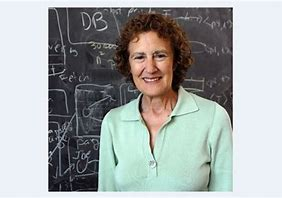 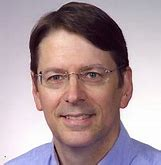 How this can work
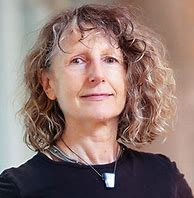 Barbara Liskov
Elliot Moss
Luiba Shrira
The idea was explored by Elliot Moss, a PhD student studying with Barbara Lislov, Luiba Shrira at MIT.

When A executes begin, this starts a transaction, maybe T1.
Now, when B runs begin, we consider it to be a nested subtransaction running inside the context created by A: T1.1
Tn.m means step n of this process was a subtransaction, and within it this is the m’th sub-subtransaction, etc
Cornell CS4414 - Spring 2023
46
The details
Each lock request is understood to occur in the “scope” defined by the parent transaction.  Locks are “inherited”

For example, if B requests a lock on X in transaction T1.1, but then commits, T1 inherits the lock – it isn’t fully released.

T1.2 can acquire this lock, but some other transaction, T2, must wait until T1 either commits or aborts.
Cornell CS4414 - Spring 2023
47
Extending two-phase commit
Moss, Liskov and Shrira also showed that you need to track every server that any subtransaction ever talked to.

We “inherit” this list of servers up to the top level.

Then the top-level transaction, when it commits or aborts, must include all of the servers on this commit list.
Cornell CS4414 - Spring 2023
48
More details
Total ordering (for lock acquisition) turns out to be very hard. 

When your code for A called B, you had no idea what B would do.   And B was coded as part of a library: it has no idea what A was doing.  How can we ensure a deadlock-free lock ordering?

Nobody ever really solved this puzzle!
Cornell CS4414 - Spring 2023
49
Crashes create weird issues too
Suppose that A used a remote procedure call to talk to B, like if B was part of a key-value storage server but A was executing on some other machine and talking to it over the network.

Now, if A crashes, B might be still doing work on behalf of A, or holding locks and uncommitted data, etc.
Cornell CS4414 - Spring 2023
50
This leads to “orphan termination”
The idea is to identify orphan transactions and terminate them

No need to check the commit log: they always abort.  If the transactionleader died while running two-phasecommit, the child transactions would know
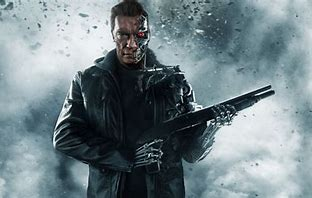 The terminator.  Killing orphans.
Cornell CS4414 - Spring 2023
51
Ultimately, nested transactions become standard but “unpopular”
Today it is easy to find products that support nested transactions

So you can definitely use this model if you wish

But the costs are quite high, and people rarely use these features in production code that cares about performance
Cornell CS4414 - Spring 2023
52
Under the hood?
Inside the slow transactional systems you would see a lot of lock waiting, and a lot of aborts.

When transactions abort they often need to be reissued (restarted from scratch).  So the data layer is working hard yet nothing useful is happening.

This is like a form of livelock.  It causes extremely high overheads.
Cornell CS4414 - Spring 2023
53
Another overhead issue
Applications with threads can also create serious issues for transactional systems.

Should each thread be viewed as a separate subtransaction, or should they be considered to be distinct “top level” transactions?

It turns out both answers lead to costly, problematic logic
Cornell CS4414 - Spring 2023
54
Consequence?
In some ways, the world has split.

Database users and big-data platforms often do use transactions, but they are more and more “read mostly”, with updates often occurring when the queries can temporarily pause

Many large distributed systems just don’t use transactions, at all
Cornell CS4414 - Spring 2023
55
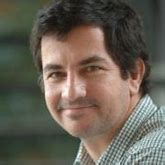 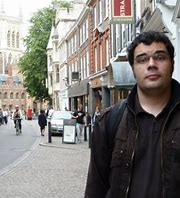 Ideas people have proposed
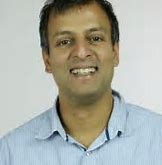 MSR FaRM Team:  Aleksandar Dragojević, Dushyanth Narayanan, Miguel Castro
The nice aspect is the simplicity of the model…  So researchers have tried to invent new ways to implement transactional key-value stores that won’t have these scalability issues.

Some exciting recent work was done at Microsoft.  They used a form of hardware accelerator (RDMA).  We will discuss this solution, FaRM, in our next lecture.  Microsoft Bing uses it.
Cornell CS4414 - Spring 2023
56
Summary: Transactions
Powerful concept with a few simple building blocks: begin, commit/abort, 2-phase locking, 2-phase commit.

At risk of O(N3T5) overhead growth, where N is the number of servers hosting data and T is the number of transactions.

Databases avoid this problem using sharding and clever scheduling.  Transactional memory tried to make transactions into a PL keyword but then ran into it, and the concept mostly failed as a result.
Cornell CS4414 - Spring 2023
57